الجامعة المستنصرية         كلية الادارة والاقتصاد
           قسم ادارة الاعمال
   دبلوم عالي / تخطيط استراتيجي
الهضبة الوظيفية
اعداد الطالب
محمد جبار سلمان

مقدم الى الدكتورة
أ.د. سمية عباس مجيد
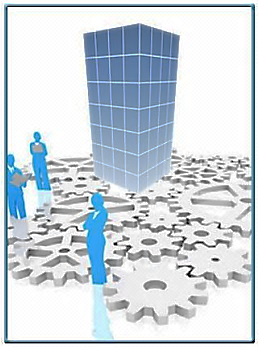 المقدمة
تواجه المنظمات حاليا تعقيدات بيئية داخلية وخارجية أدت الى زيادة الضغوط والصراعات على العاملين وفيما بينهم. وكان أهم ما نشأ عن ذلك ما اصطلح على تسميته بالهضبة الوظيفية. والذي يشير ببساطة الى حالة من الانسداد في مجال السلم المهني للموظف وتوقف ترقيته ما ينعكس على اداءه وكفائته ، وهذه الحالة تحصل عند النقاء عوامل متعددة منها ما هو شخصي ومنها ما هو هيكلي ومنها لظروف البيئة ، وتكون نتائج الهضبة سلبية على الموظف والمنظمة. وقد ادرك الباحثون خطورة تأثير الهضبة الوظيفية على المنظمة وفاعليتها ، ومن ذلك تأثيراتها على جودة حياة العمل وما يرتبط بذلك من دراسة وتحليل ممارسات إدارة الموارد البشرية في المنظمات من اجل حياة وظيفية أفضل. ولما كان سعي مديري الموارد البشرية تحديداً لمواجهة الضغوطات والصراعات في المنظمة من خلال خلق بيئة عمل مناسبة وناجحة وتطويرها باستمرار لتكون أكثر إيجابية لمنظمات الاعمال والعاملين فيها، والاسهام في زيادة دافعيتهم وكفاءتهم وشعورهم بالرضا ، فضلا عن مساعدة العاملين في جعل سلوكياتهم ايجابية أمام التحديات والضغوط التي تواجههم من خلال التأكيد على التساوي بفرص الترقية والحوافز لما له من تأثير على رفع جودة حياة العمل، وأيضاً لمساعدتهم على التفاعل مع الإدارة وكشف السلبيات والتفاعل معها بإيجابية وتوظيف وتنمية قدراتهم لزيادة مستوى الأداء والإنتاجية، فقد تنبهت الإدارة لوجود تأثيرات للهضبة الوظيفية على جودة حياة العمل
مفهوم الهضبة الوظيفية
لقد تطور تعريف الهضبة الوظيفية على مر السنين، فمنذ 1970 حتى 1980 بدأ الباحثون بتحديد تكوين جديد له في ادبيات السلوك التنظيمي ، اذ تطور تعريف الهضبة الوظيفية من التركيز على الترقية التصاعدية فقط الى التركيز أيضا على تلقي المزيد من المسؤوليات ، ثم توسع التعريف ليشتمل على التربية الوظيفية الصاعدة والافقية ، فعن طريق الهضبة الوظيفية باعتبارها نقطة محددة للترقية الوظيفية في المستقبل سواء للتحركات الصاعدة او الفرعية لوجود شكوك واضحة بأن البقاء لوقت طويل في الوضع الحالي قد يطول أمده دون مبرر. 
في الوقت الحاضر وبسبب الهيكل التنظيمي الوظيفي أصبحت الهضبة منتشرة على نطاق واسع في العديد من المنظمات اذ تعتبر الهضبة الوظيفية مشكلة رئيسية في المنظمة حيث أنها تزيد من الإحباط لدى الموظفين وفي النهاية تؤثر على أداء المنظمات في كثير من الأحيان تتبع كل مؤسسة التسلسل الهرمي في حالة الترقيات وفي مثل هذه الحالات يكون عدد المواضع في الأعلى أقل وهذا يعد هو السبب الرئيسي وراء بلوغ الهضبة المهنية.
عرفت الهضبة الوظيفية بانها القدرة على إحداث عدم راحة بين الموظفين بسبب عدم وجود تقدم صاعد مستمر يعتبر معيارا القياس أداء الموظف، وبالتالي تؤدي إلى ضعف الأداء 
وعرفت ايضاَ الهضبة الوظيفية بأنها النقطة التي تكون فيها احتمالية ارتقاء الموظف للتسلسل الهرمي الإضافي منخفضة للغاية .
الهضبة الوظيفية بانها شعور الموظف بالتوقف عن النمو. وهذا يعني أن ذهنه وحواسه يتضاءلان من خلال التماثل والروتين الذي يمتص حياته وروحه ، ومن خلال الحصول على القليل أثناء القيام بالمزيد. وفي نهاية المطاف هراء يتمثل باتخاذ قرارات سيئة وشعور باليأس. 
وعرفت الهضبة الوظيفية انها مفهوم ذو بعد واحد ولكن لها أكثر من دلالة لما لها من انعكاسات سلبية أكثر مما هي ايجابية على سلوكيات ومواقف العمل والعاملين لأنها نهاية الترقية في المنظمة الحالية، أو انها وصول العاملين إلى درجة وظيفية تنعدم فيها فرص الترقية العمودية والأفقية .
وتعرف الهضبة الوظيفية انها فترة في مهنة الموظف حيث تكون إمكانية حدوث مزيد من الحركة التصاعدية منخفضة إلى حد كبير أو أن التحديات في العمل تصل إلى نهايتها.
وقد تعرف الهضبة الوظيفية بانها مرحلة ضيق أو انسداد في مجرى السلم المهني للموظف تمنع الترويج لترقيته ، وتحصل عندما تتلاقى فيها اعتبارات تنظيمية وإدارية وشخصية : منفردة، أو مجتمعة لتوصله إلى هذه المرحلة . فالاعتبارات التنظيمية مثلاً، إعادة الهيكلة أو إعادة الهندسة أو تقليل كلف المنتج الخ ، والاعتبارات الإدارية مثل وجود افات المحسوبية والفساد الإداري او سوء تقدير المديرين ..الخ ، والشخصية مثل نقص مهاراته او قصوره في تحديث تلك المهارات مع التقدم السريع والهائل في كل العمليات الإنتاجية في ظل عصر العولمة ، أو خيرات غير منتجة أي ان خبراته انحصرت بما قبل عصر تكنلوجيا المعلومات، وتكون نتائجها سلبية على سلوك الموظف ورضاه ما يؤدي الى انخفاض فاعليته الوظيفية.
أهمية الهضبة الوظيفية في المنظمات
إن الهضبة الوظيفية ليست ظاهرة جديدة ومع ذلك، فإن مسألة الاهتمام بها هي النسبة التي أصبحت منتشرة في العديد من المنظمات. وبسبب التغيرات في بيئة الأعمال ، وإعادة الهيكلة، وتقليص الحجم، وفرص العمل ، فمن المرجح أن تصبح الهضبة الوظيفية واحدة من أهم القضايا المهنية في السنوات القادمة. اذ ان نقص فرص التقدم في الحياة المهنية كون الافراد لا يتقدمون على طول السلم الهرمي بالسرعة التي يرغبون بها أو حسب مهاراتهم وخبراتهم ، فالضغوط الاجتماعية والاقتصادية والديموغرافية مجتمعة تتسبب في حدوث تهضيب وظيفي لعدد أكبر من الموظفين ، وفي كثير من الأحيان ، في الأعمار الأصغر.
تعد الهضبة الوظيفية ظاهرة مهمة ومن المرجح أن تؤدي العديد من العوامل الديموغرافية والتنظيمية والاقتصادية (المذكورة أنفا) إلى زيادة كبيرة في حدوث الهضبة في المستقبل وقد أدت المتطلبات الخدمية الأكبر والتقنيات الأكثر تعقيدا ودورة حياة المنتج القصيرة إلى الحاجة إلى هياكل تنظيمية ذات توجه أفقي أكثر مع توفر عدد أقل من الوظائف للحركة الصاعدة للموظفين في الهرم التنظيمي كما ان عمليات الاندماج والاستحواذ لديها أيضا سبب لتقليص أعداد الموظفين مما أدى في نهاية المطاف إلى الهضبة الوظيفية.
ولقد تلقت الهضبة الوظيفية قدرا متزايدا من الاهتمام من الباحثين حيث أصبحت إمكانيات الترقية داخل المنظمات أكثر محدودية. وشهدت العقود الأخيرة اهتماما متزايدا بالتحقيق في سبب مغادرة الموظفين للمنظمة. ومع ذلك ، فإن معرفة أسباب مغادرة الوظيفة تأتي متأخرة جداً لوقف الفعل المتمثل في ترك الوظيفة واكتشاف وجود النية في الشعور بالمغادرة. ويقدر محللون معنيون أن 70% من الموظفين قد وجدوا بالفعل في حالة هضبة ، بينما رأى آخرون أن المعدل يمكن أن يصل إلى 90% في سنوات لاحقة وان احتمالات الحصول على ترقية أو زيادة في المرتبات تكون محدودة للغاية ، وهكذا تصبح الوظيفة الأولية التي حلمنا بها أقل قابلية للتحقيق .
المداخل العلاجية للهضبة الوظيفية
يهدف هذا البحث إلى توضيح بعض الاطر بوصفها بدائل لمعالجة العاملين الواقعين تحت تأثير الهضبة الوظيفية ويمكن إدراجها كالآتي:
1. الموائمة بين المتطلبات الشخصية والمتطلبات المنظمية لمواجهة حالات الهضبة الوظيفية: 
تتطلب مواجهة الهضبة الوظيفية إيجاد نوع من الموائمة بين المتطلبات الشخصية والمتطلبات المنظمية فعادة تهدف المنظمات الى احداث التوافق بين حاجة المنظمة ومتطلباتها من جهة ورغبات ومتطلبات العاملين من جهة ثانية في رسم المسارات الوظيفية فيها، وبالنتيجة فان الربط بين المسارات الوظيفية كأساس للحركة الوظيفية وحالات الهضبة الوظيفية التي قد تكون جزءاً أو مرحلة من هذه المسارات يكون امراً أساسياً، وكل ذلك يتطلب من المنظمة إجراء الدراسات والبحوث المستجدة في كافة مجالات سياسات الموارد البشرية عامة والمسارات الوظيفية خاصة ويمكن الرجوع الى دراسة (Bohlander Sell) لإعطاء فكرة واضحة عن هذا التوقف كما هو واضح الشكل (1):
الشكل (1) التوافق بين الاحتياجات الشخصية والمنظمية
إن العمل على تحقيق التكيف والتوافق بين متطلبات المنظمة ومتطلبات الشخص ليس سهلاً لما يحتاجه من عمق الفكر والقدرة على الربط والتحليل لمختلف سياسات الموارد البشرية وخاصة تلك المتعلقة بتخطيط الموارد البشرية الكمي والنوعي وتنمية قدرات هذه الموارد وسياسات الاستقطاب والاختيار والتعيين وكذلك تحليل وتقييم الوظائف فضلا عن تقويم الأداء ومتابعة ودراسة الترقيات وتقييم الوظائف وتحديد الأجور والمكافآت والحوافز وغيرها والتي تؤثر جميعاً بشكل أو بآخر بتحديد المسارات لذا تضطر المنظمات الى تغيير اتجاهاتها وتبديل استراتيجيات الموارد البشرية فيها لتحقيق التوافق مع هذه التغيرات وعليه فان وجود الاهداف يعد متطلبا لتحقيق الفاعلية والنجاح، كما ان الاحتياجات المنظمية يجب ان ترتبط بالاحتياجات الشخصية بالطريقة التي تسهم في تحقيق رضا العاملين وتحقيق الأهداف الاستراتيجية للمنظمة في نفس الوقت. وكذلك لخلق هذا التوافق بين الاحتياجات الشخصية والمنظمية بهدف ادارتها ومساعدة العاملين لمواجهتها يتطلب دوراً من المنظمة ودوراً آخر من العاملين وكالآتي:
‌وضع خطط موارد بشرية متكاملة تراعي حاجات المنظمة وتطلعاتها المستقبلية في الموارد البشرية.
تصميم مسارات وظيفية ووضع دليل بالمسارات المختلفة والمسارات المزدوجة والمسارات الشبكية.
تحديد المسارات الوظيفية وتحدد جهة يستفاد منها في الاستشارات لمساعدة العاملين في تحديد مساراتهم الوظيفية وبما يتناسب مع متطلبات المنظمة. 
تحديد أفراد يكونون ذو كفاءة وخبرة عالية في مجال التخطيط الوظيفي ضمن اطار ادارة الموارد البشرية لمساعدة العاملين وتقديم النصائح والمشورات لهم بهدف مساعدتهم واختيار أفضل المسارات الممكنة.
اعتماد انظمة وبرامج تقييم أداء العاملين لتحديد امكانياتهم وقدراتهم وتطويرها بما يضمن لهم ايجاد أفضل الفرص الوظيفية ضمن المسارات المحددة في المنظمة على ان تكون هنالك تغذية عكسية متكاملة عن نتائج تقييم العاملين والتغيرات الحاصلة معهم خلال مسيرتهم الوظيفية لرسم مستقبلهم من دون تقدم .
‌استخدام خرائط الاحلال والاستبدال ضمن نطاق عمل ادارة الموارد البشرية لتتمكن من تحديد البديل الأفضل وكذلك تحدد ما لدى المنظمة من موارد البشرية، وطاقات متاحة وكامنة، وخرائط الاحلال هذه تساعد في ايجاد البدائل بأسرع وقت وباقل كلفة وتؤدى الى تحديد مجالات الضعف لدى العاملين لمواجهتها. 
تصميم أو إعادة الوظائف، وكذلك وصف الوظائف المستمر بعد تحليل الوظائف الحالية ومكوناتها بهدف خلق وظائف جديدة هامة أو الغاء وظائف أخرى وكذلك بهدف موائمة العاملين مع وظائفهم، وللمساعدة في اختيار أفضل العاملين لما يملكونه من مواصفات للوظائف المطلوب اشغالها.
إعلام العاملين بأستمرار عن الوظائف الشاغرة والفرص الوظيفية المتاحة ومتطلبات الحصول عليها وقبل فترات ملائمة لكي يكيفوا انفسهم ويعرفون مؤهلاتهم وقدراتهم بهدف التقدم في المسارات الوظيفية.
اتاحة الفرصة للعاملين بالتعلم سواء عن طريق البرامج التدريبية بأنواعها أو اتاحة الفرصة للعاملين لإكمال تعليمهم الدراسي والجامعي بما يتناسب مع قدرات العاملين وحاجة المنظمة ويمكن ان يكون التدريب داخل العمل وداخل المنظمة أو حتى خارجها.
‌تشجيع العاملين على التدريب والتعلم خارج المنظمة وفي منظمات متقدمة بهدف اكتسابهم خبرات عالية تؤهلهم لشغل مناصب أعلـى وكذلك توفير كفاءات وقدرات جديدة تحتاجها المنظمة.
بناء ثقافة منظمية جديدة تتبنى سياسات إدارة الموارد البشرية الحديثة وما تتوقف عليه من استثمار وتطوير المورد البشري وكذلك بناء ثقافة تلزم قيادات المنظمة واداراتها العليا بتعليم العاملين وتوجيههم وتقديم النصائح لهم بهدف تطويرهم وإعدادهم لشغل مناصب عليا.
وضمن هذه المجالات التي تجبر المنظمة على تغيير اتجاهاتها يأتي موضوعاً اساسياً وهو ما يحصل بعد وقوع العاملين في الهضبة الوظيفية وضرورة تغيير السلوكيات لمواجهة هذه الحالة إذ حدد مجالات اساسية لمواجهتها كما هو واضح في الشكل (2)
الشكل (2) مراحل الهضبة الوظيفية

من الشكل (2) نلاحظ تطوير الوعي لدى العاملين وتفكيك السلوكيات الضعيفة التكيف، وتحديد المواقف تجاه هذا النوع من السلوكيات، ثم بناء واعادة السلوكيات والمواقف التي تحقق مرونة في الاستجابة لتحسين الأداء بطريقة تتمكن من قياس وجود هذه المشكلة وتساعد في عدم الوقوع فيها.
2. بدائل معالجة الهضبة الوظيفية:
من اهم خطوات معالجة الهضبة الوظيفية تمثلت بالاتي:
تحليل المشكلات ومعرفة العاملين المحتمل وقوعهم أو تأثرهم بها. 
التواصل مع العاملين من خلال الاتصالات الدائمة معهم لمعرفة رغباتهم وفق مصالح المنظمة.
تحديد ماذا تريد المنظمة وماذا يريد العاملون.
اتخاذ القرار في معالجة الصراع بين العاملين لتحديد اسبقية الحصول على فرص الترقية والتقدم.
السيطرة على ادارة مصالح العاملين في المنظمة والتحكم بالعاملين . 
تحديد الكفاءات الشخصية للعاملين على اختلاف مستوياتهم . 
استثمار الوقت المتاح لرسم أفضل الطرائق لتقدم العاملين ورسم الخطوات التي نحتاج الى مواجهة مشكلات منتصف العمر، والتي نــرى فيهـا العاملين واقعين في الهضبة، وان أحيط بها مقدماً. 
رسم الاستراتيجيات لمواجة مشكلات منتصف العمر والمشكلات الشخصية والعائلية التي قد تجعل العاملين والمنظمات أمام مشكلات غير محسوبة أو مدروسة مقدماً قدر الاستطاعة.
الاهتمام بالعاملين الواقعين في الهضبة الوظيفية وفي مستويات إدارية معينة بكافة من الوسائل المتاحة للمنظمة عليهم قد تجعلهم أفراداً غير فعالين في المنظمة، أو ليس لديهم أي تأثير، أو أن خلال الدعم المادي والمعنوي لمنع أية انعكاسات سلبية يصبحوا أخشاباً ميتة. 
إعادة النظر في الوظيفة نفسها، وليس في العاملين الذين يشغلونها فقط، ويكون ذلك بوجود أنظمة معلومات دقيقة عن كل مركز وظيفي إذ تظهر ما في هذه الوظيفة من إيجابيات وسلبيات يواجهها العاملين ، ويتطلبوا من المنظمة مواجهتها لإتاحة الفرصة أمامهم كي يؤدوا أعمالهم بسهولة وبروح معنوية عالية بالرغم من تعرضهم لها.
تشخيص المناصب والمستويات الإدارية غير الفاعلة في المنظمة التي يقع فيها العاملين تحت تأثير الهضبة ومحاولة تطوير وتبديل محتوى هذه الوظائف والمناصب بزيادة أهميتها وإضافة واجبات وأعمال أخرى لها بهدف التبديل والتنويع. 
دعم ومساعدة العاملين الواقعين في مستويات وظيفية معينة والاستفادة مــن نـظـم تقييم الأداء لهم، لجعلهم يشعرون بأهميتهم ودورهم كمواطنين صالحين وجيدين في المنظمة وليس كونهم مجرد أفراد واقعين فيها أو انهم موظفون غير جيدين فضلا عن فتح قنوات فعالة للاتصالات ما بين المدير والعاملين.
وتوجد ايضاً عدد من البدائل لمواجهة حالة الهضبة الوظيفية منها:
إعادة التكليف بمهام وأعمال جديدة إذ يجري تبادل المناصب بين العاملين في نفس المستوى الوظيفي للواقعين فيها خاصة وان هذه المستويات تحتاج إلى مهارات وقدرات متشابهة وعالية.
تطوير طرائق عمل جديدة، فكلما بقى العاملون في وظائفهم الحالية لفترات طويلة فان ذلك يزيد في احتمالية بقائهم على نحو غير فاعل في المنظمة . وتحفيز العاملين لتحسين ادائهم نتيجة خلق روح التحدي وروح المنافسة لديهم. 
تغيير المواقف الإدارية تجاه العاملين المستقرين في مناصبهم، أي عدم تجاهل العاملين الواقعين فيها الذين يعانون انعكاسات سلبية.
استغلال برامج التدريب والتطوير الذاتي اذ من الضروري ان يشارك هؤلاء العاملين في برامج تدريبية تساعدهم على القيام بأعمالهم الحالية أو تطوير اساليب وطرق وادوات تنفيذهم لأعمالهم الحالية، خاصة وان المنظمة قد لا تستطيع ترفيعهم أو تضمن تقدمهم ان مساعدتهم في تطوير عملهم الحالي سيخلق لديهم حالة من الرضا.
أنواع الهضبة الوظيفية
لقد صنفت الهضبة الوظيفية إلى عدد من التصانيف بحسب اراء الباحثين واختلفوا في ذلك حسب ما لاحظوه من توجهات المنظمات ، ويمكن اعتماد ما توجه اليه الباحثون في تصنيف الهضبة الوظيفية وكما يلي :
‌أ-الهضبة الهيكلية structural plateau :
تعرف على انها انعدام أو قلة فرص الانتقال العمودي للعاملين داخل المنظمة. وقد تكون مشكلة تنظيمية عندما لا يمكن ملء منصب معين بأكثر المرشحين المؤهلين والمتاحين ، لأن هذا المرشح لا يرغب في قبول المسؤولية الجديدة. وتعتبر افتراض للنموذج التقليدي للمسارات الوظيفية، ويتم تعريفها على أنها نقطة في الحياة الوظيفية للفرد حيث لا يرى الفرد إلا فرصة ضئيلة لمزيد من الحركة الرأسية داخل المؤسسة. تنشأ الهضبة الهيكلية عندما تكون هناك عروض (ترويجية) أقل بسبب الهيكل الهرمي للمنظمات. كما وتنتج عندما يكون الفرد لديه فرصة ضئيلة لمزيد من الحركة العمودية داخل المنظمة.
‌ب-هضبه محتوى الوظيفة job content plateau : 
تعد امتداد نظري للهضبة الهيكلية، والتي تحدث عندما لا يعد الفرد بواجه تحديات بسبب وظيفته أو مسؤولياته الوظيفية وليس لديه أي شيء جديد للتعلم، مما يجعله ينظر إلى الركود في حياته المهنية. وقد يحتاج بعض الأشخاص الآخرين لأداء نفس الوظيفة مرارا وتكرارا لعدد من السنوات فلذلك يعرف باسم هضبة محتوى الوظيفة. فعندما يتقن الشخص وظيفته بشكل مثالي أو أنه غير قادر على تعلم المزيد، تحدث هضبة المحتوى. وعلى الرغم من أن الأشخاص المحترفين هم عرضة لهذه الظاهرة. لكن أن أي شخص معرض أو قد يواجه هذه الظاهرة إذا كانت المسؤوليات والقضايا متكررة عليه .
‌ج- الهضبة المهنية professional plateau: 
نتعلق بما يمكن الموظفين من إتقان مهارات جديدة لتعزيز قابلية التوظيف والقدرة على انجاز العمل وتعني النقطة التي لا يهتم الموظف عندها بعمله ويشعر بالملل ولا يريد تعلم مهارات وخبرات جديدة. كما تعد الهضبة المهنية النقطة التي يجد فيها الموظفون ان وظائفهم غير مجدية ويقدمون القليل من الفرص للتطوير المهني وإمكانية التوظيف في المستقبل. بالإضافة إلى ذلك ، لا تهتم الهضبة المهنية فقط بمحتويات الوظائف، ولكن أيضا ما إذا كانت الوظيفة تمكن الموظفين من إتقان مهارات جديدة لتعزيز قابلية التوظيف والقدرة على التسويق . 
‌د- الهضبة الشخصية Personal plateau : 
في هذا النوع من الهضاب فان العاملين لا يرغبون في الحصول على مستوى وظيفي أعلى بسبب عدم امتلاكهم المهارات المهنية والفنية أو بسبب الانحرافات الموجودة في مسارهم الوظيفي السابق، وهناك بعض العاملين الذين ربما لا يريدون أن يترقوا أكثر حتى لو كانوا يمتلكون المهارات والقدرات وهذا النوع من الهضبة سببه الموظف نفسه. ان الهضبة الشخصية ليست مشكلة شخصية لأن الفرد قد اختارها. تحدث الهضبة الوظيفية الشخصية عندما يكون لدى الموظفين القدرة ، ولكن ليس لديهم حافز أكبر للتقدم الوظيفي، ولن يكون لديهم مسؤوليات إضافية.
المصادر
السلطاني، سعدية حايف كاظم ( 2015 ) ، المنظور النفسي للهضبة الوظيفية وانعكاساتها على المرتكزات الفلسفية لاستراتيجيات الموارد البشرية - دراسة استطلاعية تحليلية في عينة من المنظمات العراقية ، أطروحة دكتوراه إدارة أعمال - كلية الإدارة والاقتصاد- جامعة كربلاء.
Agolla, Joseph E. & Ongori, Henry, (2009)Paradigm shift in managing career plateau in organisation: The best strategy to minimize employee intention to quit, African Journal of Business Management Vol.3 No.6, pp. 268-271,
Bergin Natasha Herbst, (2014) Is career plateau a relevant concept in the Irish Financial Sector post- Celtic Tiger years؟Master of Arts in Human Resource Management National College of Ireland
Clark, James W., (2004)career plateaus in retail management,Southern Arkansas University, Proceedings of the Annual Meeting of the Association of Collegiate Marketing Educators.
Devi, Shakila.A.R, Rabiyathul Basariya.(2018) , "Career Plateau of Employees and its Causes, International Journal of Advanced Research in Science, Engineering and Technology, Vol. 4, No.3.
Feldman, Daniel C. & Barton A. Weitz, (1998)Career Plateaus Reconsidered University of Florida / Journal of management, Individual Skills, and Abilities, Vol. 14, No.1. 56
Njuguna, bernard kabera (2013) , Effects of career plateauing on attitudes and commitment of secondary school teachers towards their work in ruiru and thika west districts , A Research project submitted in partial fulfillment of the requirement for the award of master of business administration (Human resource management) School of business of kenyatta University
Oriarewo, Godday Orziemgbe & Agbim, Kenneth Chukwujioke & Owoicho Michael, (2013)Entrepreneurial Success, Knowledge Workers Plateauing and Turnover: The Impact of Relatedness International Journal of Scientific and Research Publications, Vol. 3, No. 6.
SALAMI, Samuel O., (2010)Career Plateuning and Work Attitudes: Moderating Effects of Mentoring with Nigerian Employees Kambala International University, UGANDA Uluslararası Sosyal Aratırmalar Dergisi The Journal of International Social Research Vol. 3 No. 11.
Tharkude Dhanashree & Gankar Sayalee, (2018) An Empirical Research on Causes and Effects of Career Plateau on Individual Performance with reference to IT and ITeS organizations in Pune City, IJARIIE journal, Vol.4, No.2.
Wei Su Tzu & Jyh Huei Kuo& Yu Ha Cheung& Cheng Ze Hung& Shih Hao Lu& Jen Wei Cheng, (2017) Effect of Structural/Content Career Plateaus on Job Involvement: Do Institutional / Occupational Intentions Matter؟ Universal Journal of Management, Vol.5,No.4,pp 190-198.
Ramlal, P. &G. Siva sree ,(2017) A Study on Career Plateauing in India in Petroleum Sector, International Journal of Engineering Technology Science and Research, Vol 4, No.10
Godard, Par Carole Drucker& Fouque Thierry& Mathilde Gollety et Alice Le Flanchec( 2017), career plateauing, job satisfaction and commitment of scholars in french universities hal Id https://hal-univparis10. archives-ouvertes.fr/hal-01625213
Padma, Satuluri, (2016)Career Plateau- A Literature Review, Amity Journal of Training and Development Vol.1,No.2,pp: 44-52,
Alivand , Hassan & Ebrahimpour, Habib, (2015) Effects of Career Plateau to the desire for professional development of staff Journal of Novel Applied Sciences Vol. 4,No.4, pp 414-417 
Farooq, Naveed& Tufail Muhammad, (2017) an empirical study of career plateau, organizational commitment and job performance; a case of private sector universities in peshawar cit, City University Research Journal Vol. 07 No. 02, pp178-190
Ebrahimpour, Habib& Alivand , Hassan, (2015) Effects of Career Plateau to the desire for professional development of staff Journal of Novel Applied Sciences Vol. 4,No.4, pp 414-417